Áprily Lajos
Áprily Lajos (1887-1967) Brassóban született, 1899-ben a kolozsvári Református Kollégium diákja lett, a kolozsvári egyetem magyar–német szakán diplomázott. 1909-től Nagyenyeden tanított, ahonnan 1923-ban Dijonba ment, francia nyelvtanári diplomát szerzett. Enyeden kötött házasságot Schéfer Idával, három gyermekük született.
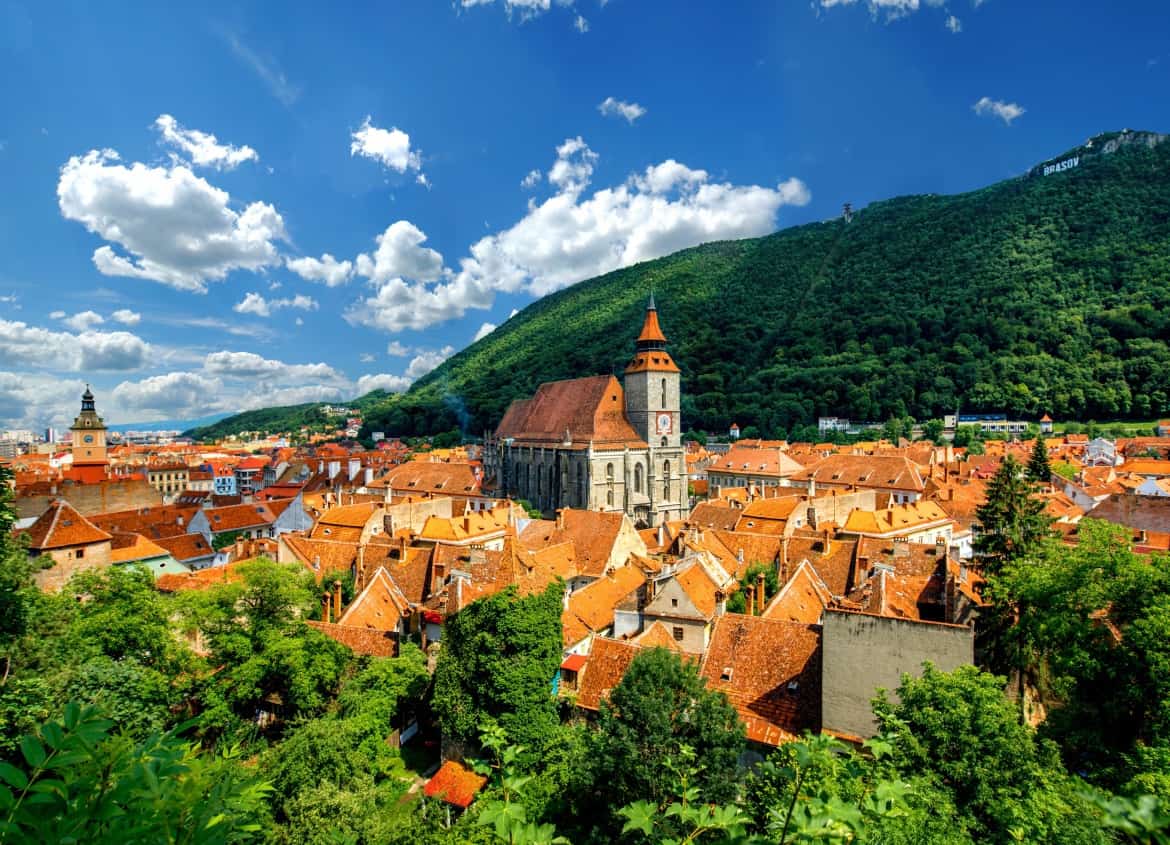 Brassó
A költő fia Jékely Zoltán maga is híres költő lett, unokája Péterfy Bori népszerű énekesnő, színész.
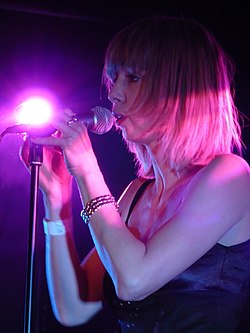 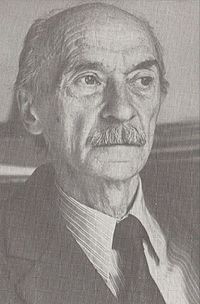 Áprily 1926-ban az erdélyi magyar irodalmi élet szervezésében betöltött egyre jelentősebb szerepet vállal, Kolozsvárra költözött, az Ellenzék című napilap irodalmi mellékletét szerkesztette majd részt vett a helikoni íróközösség megalakításában, 1928-tól pedig a folyóiratuknak, az Erdélyi Helikonnak a szerkesztője lett.
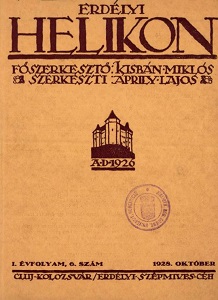 Az 1930-as évek végén Visegrádra költözik (Erdélyt jutatta eszébe), 1943-ban, amikor arra kényszerült volna, hogy zsidó származású tanulókat ne vehessen fel iskolájába – nyugdíjba vonult.
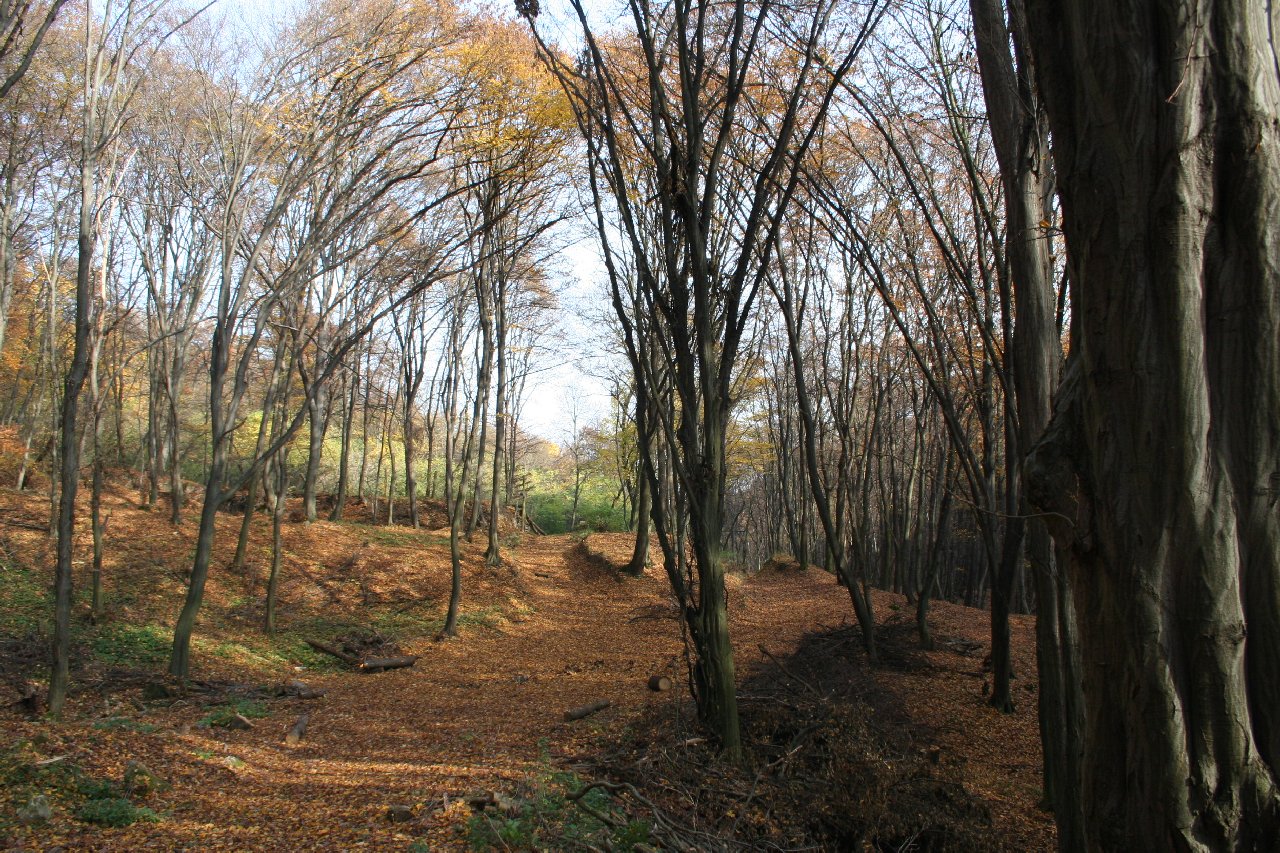 A Visegrád közelében található völgyet a költő tiszteletére Áprily-völgynek nevezték el.
Élete legnagyobb megrázkódtatása 1946-ban érte: meghalt 3 éves unokája, közel húsz évig nem jelent meg kötete, előbb magánéleti, majd politikai okokból. Az ötvenes években csak műfordításaival volt jelen az irodalmi életben.  1967 augusztus 6-án, a hárshegyi szanatóriumban hunyt el, a visegrádi temetőben nyugszik.
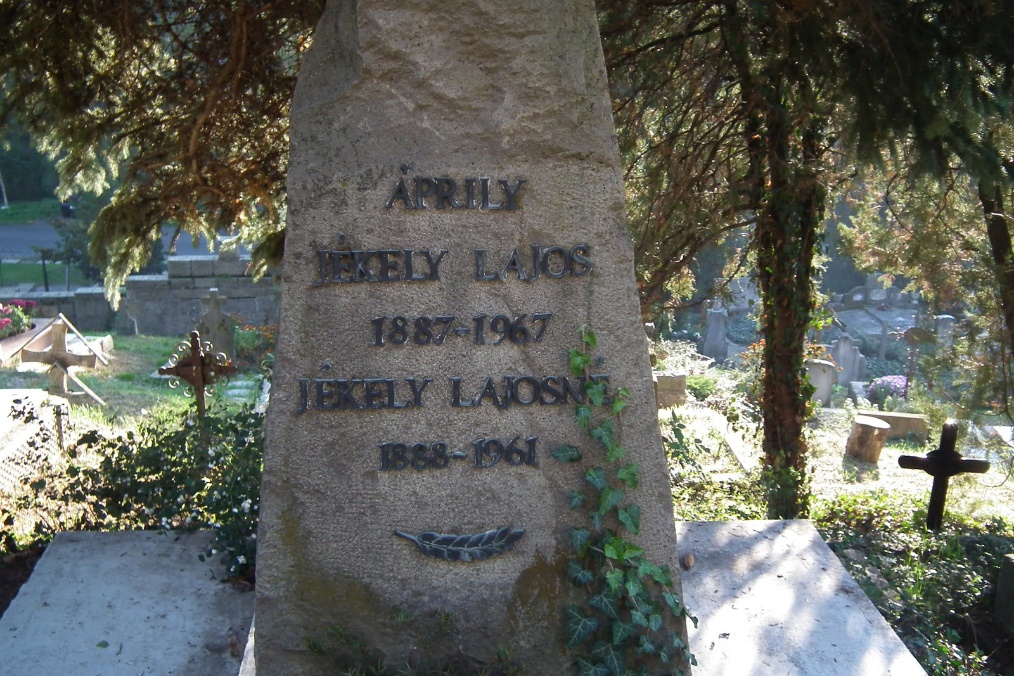 Március
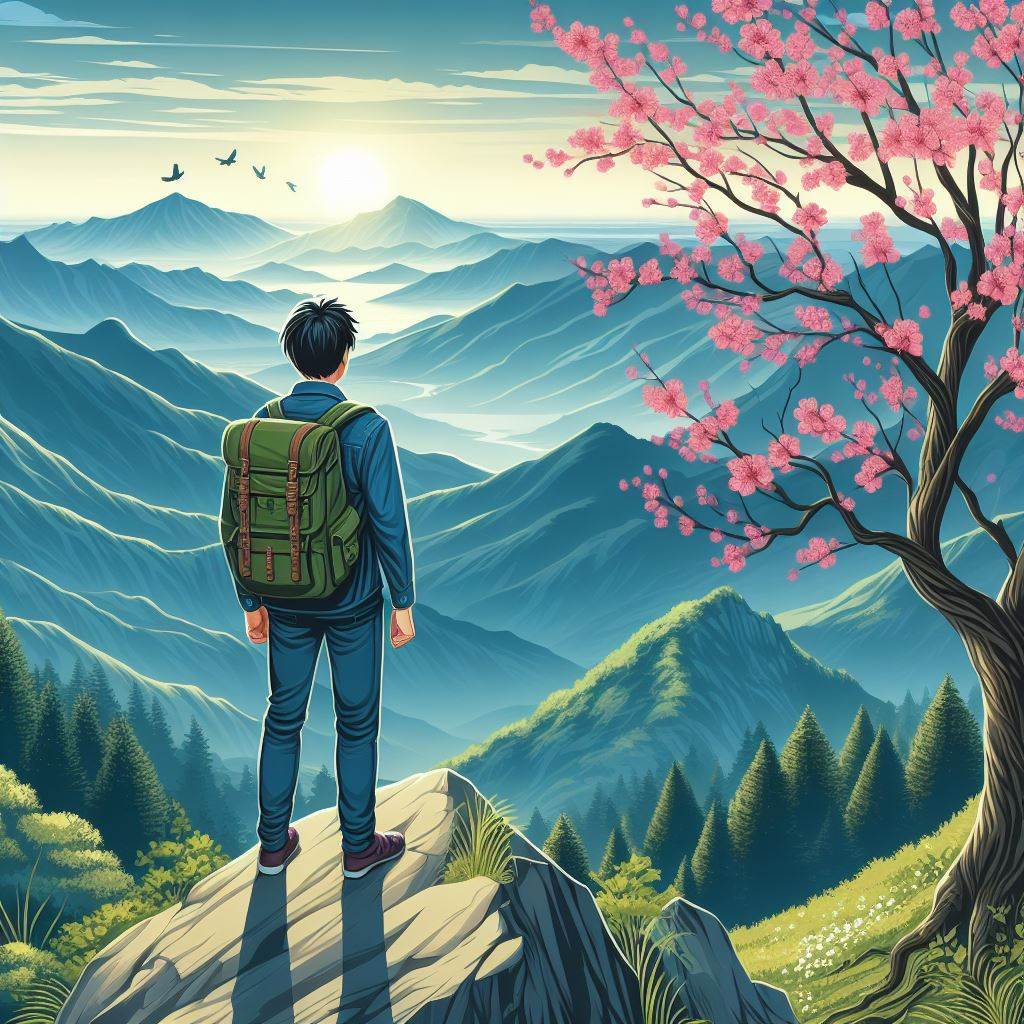 Cím:

Mit tudsz elmondani a mű címéről?
A mű címe a tavaszt idézi meg, ami az európai irodalom egyik leggyakoribb toposza, az évszakok szimbolikájára épít. A tavasz a fiatalságot, az örömöt, az újjászületést jelképezi.
Szerkezet:
Milyen képek jelennek meg a vers első két versszakában?
A nap tüze, látod,
a fürge diákot
a hegyre kicsalta: a csúcsra kiállt.
Csengve, nevetve
kibuggyan a kedve
s egy ős evoét a fénybe kiált.

Régi, kiszáradt
tó vize árad,
néma kutakban a víz kibuzog.
Zeng a picinyke
szénfejü cinke
víg dithyrambusa: dactilusok.

eové: görög, ünneplést kifejező szó
A vers első versszakában a tavasznak örülő diák képe jelenik meg, a fiatalságot és az életerőt megjelenítve. A képeket hangahatások kísérik, a diák „csengve, nevetve” „kiállt”. 
A második versszakban a természet leírásánál is megjelennek a tavasz hangjai:  a víz kibuzog, a cinke zeng.
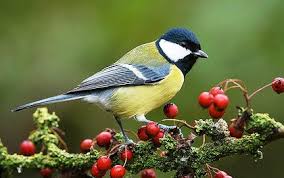 Selymit a barka
már kitakarta,
sárga virágját bontja a som.
Fut, fut az áram
a déli sugárban
s hökken a hó a hideg havason.

Barna patakja
napra kacagva
a lomha Marosba csengve siet.
Zeng a csatorna,
zeng a hegy orma,
s zeng – ugye zeng, ugye zeng a szived?
A zeneiség milyen eszközeit ismered fel a mű 3. és 4. verszakában?
A mű 3. és 4. versszakában is fontos szerepet kap a zeneiség: az alliteráció: „s hökken a hó a hideg havason”, és az ismétlések: „Fut, fut az áram”, „Zeng a csatorna, / zeng a hegy orma, / s zeng – ugye zeng, ugye zeng a szived?”
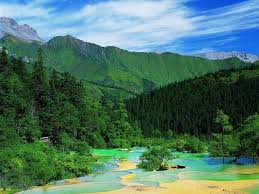 Mi fejezi ki a versben a fiatalságot és a tettrekészséget?
A versben a fiatalságot és tettrekészséget a cselekvő igék halmozása jeleníti meg. Ezt verbális stílusnak nevezzük, mozgalamsság kifejezésére használják.
Tavasz a házsongárdi temetőben
Apáczai Csere Jánosné, Aletta van der Maet emlékének
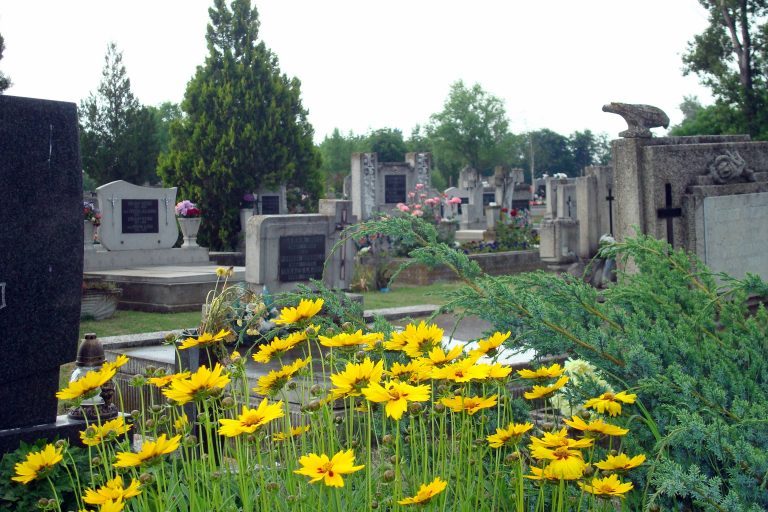 Cím:

Mit tudsz a Házsongárdi temetőről?
Házsongárd Kolozsvár, "Erdély fővárosának" híres temetője, többek között itt nyugszik: Kós Károly, Reményik Sándor, Szenczi Molnár Albert, Apáczai Csere János és Dsida Jenő.
Keletkezési körülmények:

Apáczai Csere János születésének háromszázadik évfordulóján, 1925-ben született a Tavasz a házsongárdi temetőben.
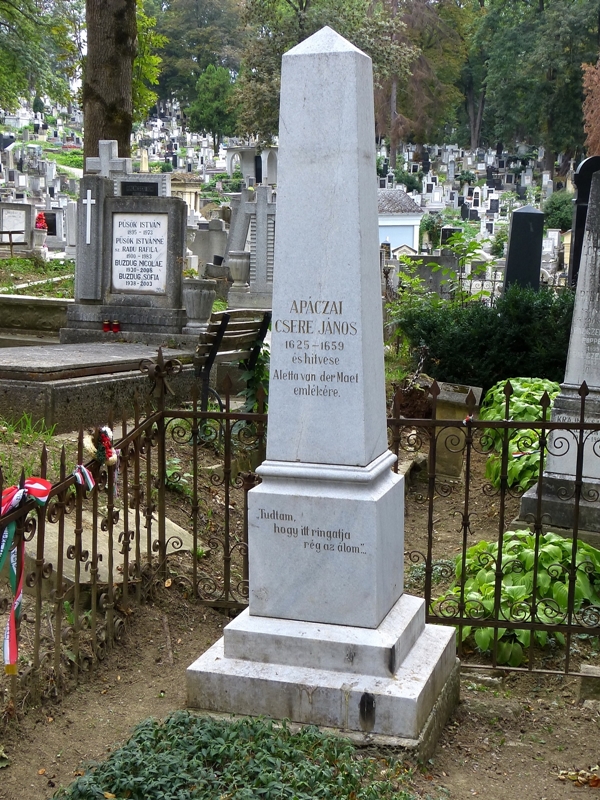 Apáczai Csere János (1625-1659)

Hollandiában ismerkedett meg a nyugati polgárosult társadalom életével, kultúrájával és az angol polgári forradalom eseményeivel. Nagy hatással volt rá Descartes filozófiája, ennek hatására írta meg 1653-ban legjelentősebb művét, a
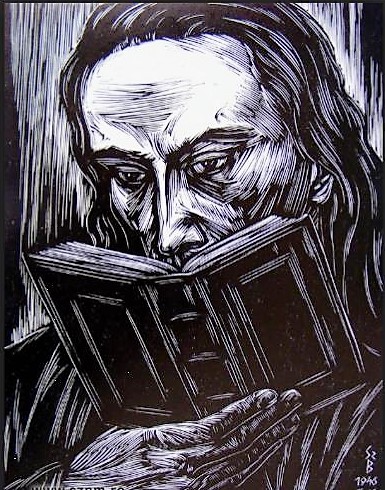 Magyar Encyclopaedia-t, amelyet Magyarországon fejezett be. A lexikon társadalomtudományokkal, teológiával, ismeretelmélettel, logikával, matematikával, természettudományokkal és technikával foglalkozik.
Verselés:
A tavasz jött a parttalan időben
s megállt a házsongárdi temetőben.

Én tört kövön és porladó kereszten
Aletta van der Maet nevét kerestem.
Mit tudsz elmondani a vers verseléséről?
A vers 11 szótagos sorokból áll, uralkodó verslába a jambus (U-). Aletta van der Maet (ejtsd: Mát) nevében is ez a versláb dominál. Rímei páros rímek.
Aletta van der Maet
U  -  U   -     U      -
Műfaj:

Milyen hangulatú a vers? Ez alapján mi lehet a mű műfaja?
Műfaja: elégia szomorú hangvételű volt, lírai mű, amelynek témája általában az elmúlás, az elérhetetlen vagy elvesztett boldogság. Az elégikusság beletörődést is jelent, az ilyen versekben nem jelennek meg heves érzelmek.
Szerkezet:
A tavasz jött a parttalan időben
s megállt a házsongárdi temetőben.

Én tört kövön és porladó kereszten
Aletta van der Maet nevét kerestem.

Tudtam, hogy itt ringatja rég az álom,
s tudtam, elmúlt nevét már nem találom.

De a vasárnap délutáni csendben
nagyon dalolt a név zenéje bennem.

S amíg dalolt, a századokba néztem
s a holt professzor szellemét idéztem,

akinek egyszer meleg lett a vére
Aletta van der Maet meleg nevére.
Mit tudsz elmondani a vers első hat versszakáról?
Az vers elején a lírai én leírja a az alaphelyzetet, egy tavaszi temetői séta során felkeresi Apácai Csere János és felesége sírját, és megragad benne Aletta van der Maet nevének dallama, és felidézi a múltat.
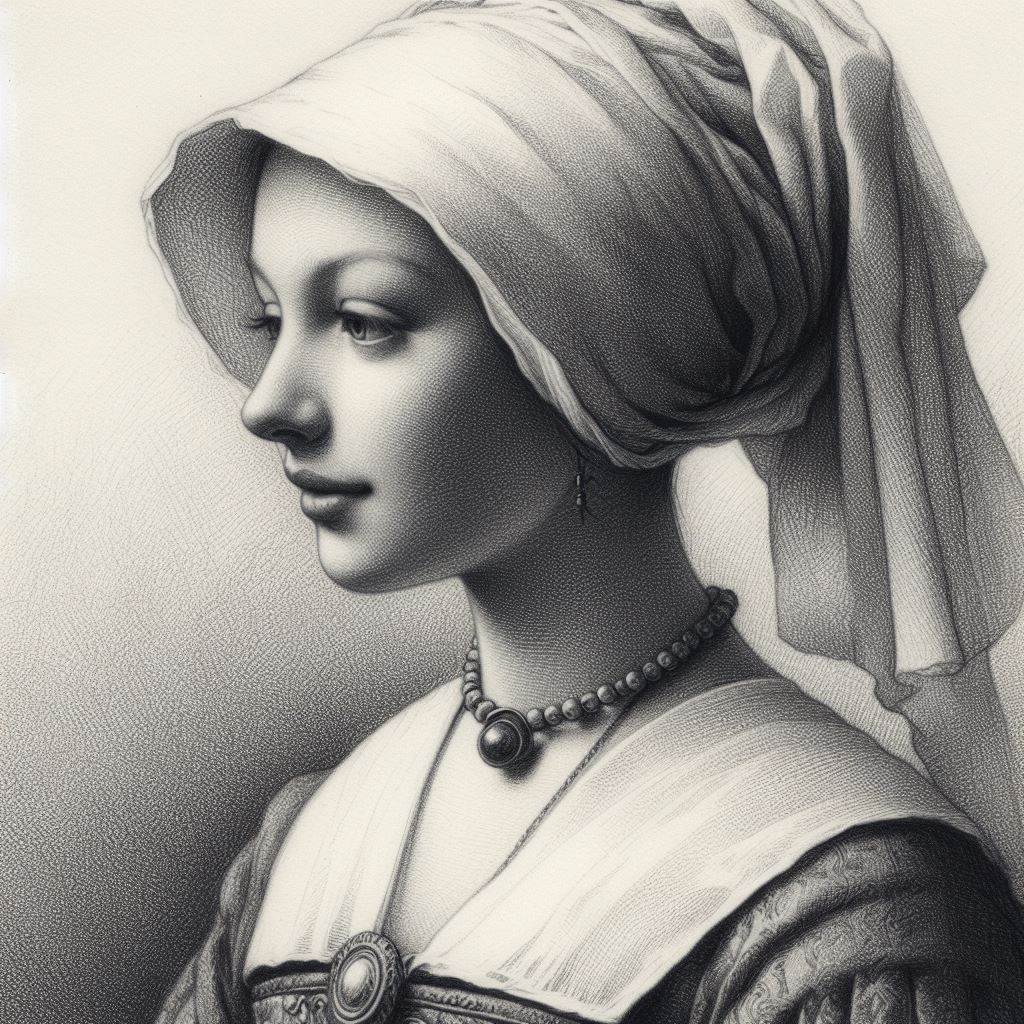 [Speaker Notes: 17. századi holland nő, ceruzarajz, Bing Image Creator]
Ha jött a harcok lázadó sötétje,
fénnyel dalolt a név, hogy féltve védje.

S a dallamot karral kisérve halkan,
napsugaras nyugat dalolt a dalban,

hol a sötétség tenger-árja ellen
ragyogó gátat épített a szellem.

Aletta van der Maet nevét susogta,
mikor a béke bús szemét lefogta.

S mikor a hálátlan világ temette,
Aletta búja jajgatott felette,

míg dörgő fenséggel búgott le rája
a kálvinista templom orgonája.
Mit tudsz elmondani a 7-12. versszakokról?
A vers (7.-12. vsz.) ezután két versszakos részekből áll, melyeket a „Ha”, „hol”, „S mikor” szavakkal vezetnek be, szerkezetük párhuzamos: amikor Apácai elkeseredett volt, Aletta vigasztalta meg, az ő neve dalolt a tudósban, majd halálakor ő fogta le szemét, a temetéskor is ott állt sírjánál. Aletta neve a nyarat idézi meg.
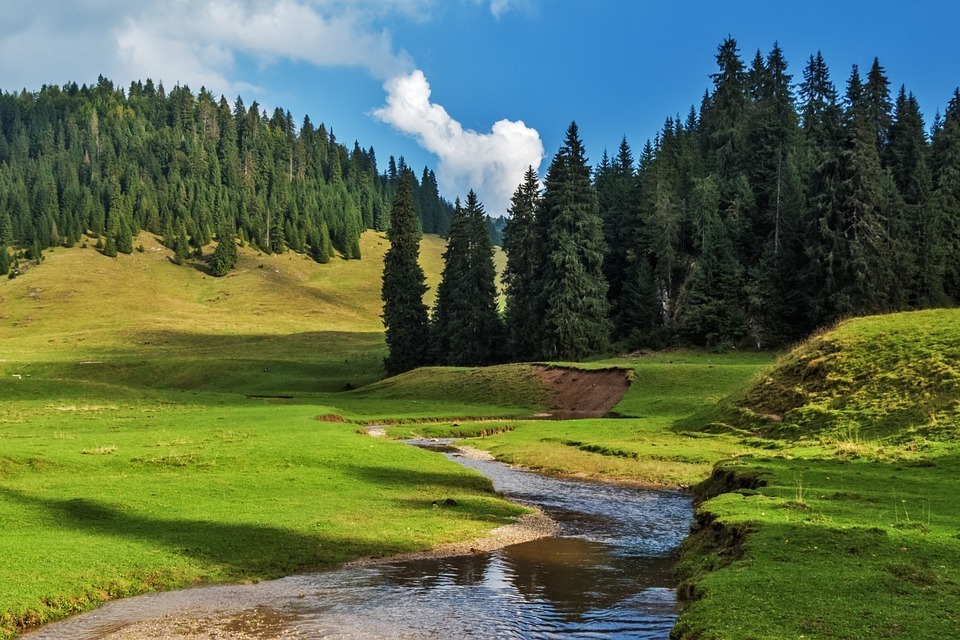 Aztán a dal visszhangját vesztve, félve
belenémult a hervadásba, télbe.

Gyámoltalan nő – szól a régi fáma –
urát keresve, sírba ment utána…
Miről ír a 13. és 14. versszak?
A 13. és 14. versszak Aletta halálát örökíti meg, aki férje halála után nem sokkal maga is meghalt. Ebben a szakaszban a tél jelenik meg.
A fényben, fenn a házsongárdi csendben
tovább dalolt a név zenéje bennem.

S nagyon szeretném, hogyha volna könnyem,
egyetlen könny, hogy azt a dallamot
Aletta van der Maet-nak megköszönjem.
Miről ír a 15. és 16. versszak?
A 15. és 16. versszakban visszatér a lírai én nézőpontja, keretbe fogalja a verset.  A név dallama megragad benne, és a köszönet, a hála érzésével zárul a vers.
Ellentétek a versben:

Milyen ellentéteket tudsz felidézni a versből?
A versben fontos szerepet kapnak az ellentétek, már a címben is, hiszen a tavasz az élet, a megújulás szimbóluma, a temető pedig a halált idézi fel bennünk.
A tavasz és a nyár áll szemben a téllel és hervadással, a fény a sötétséggel, a  zene a csenddel.
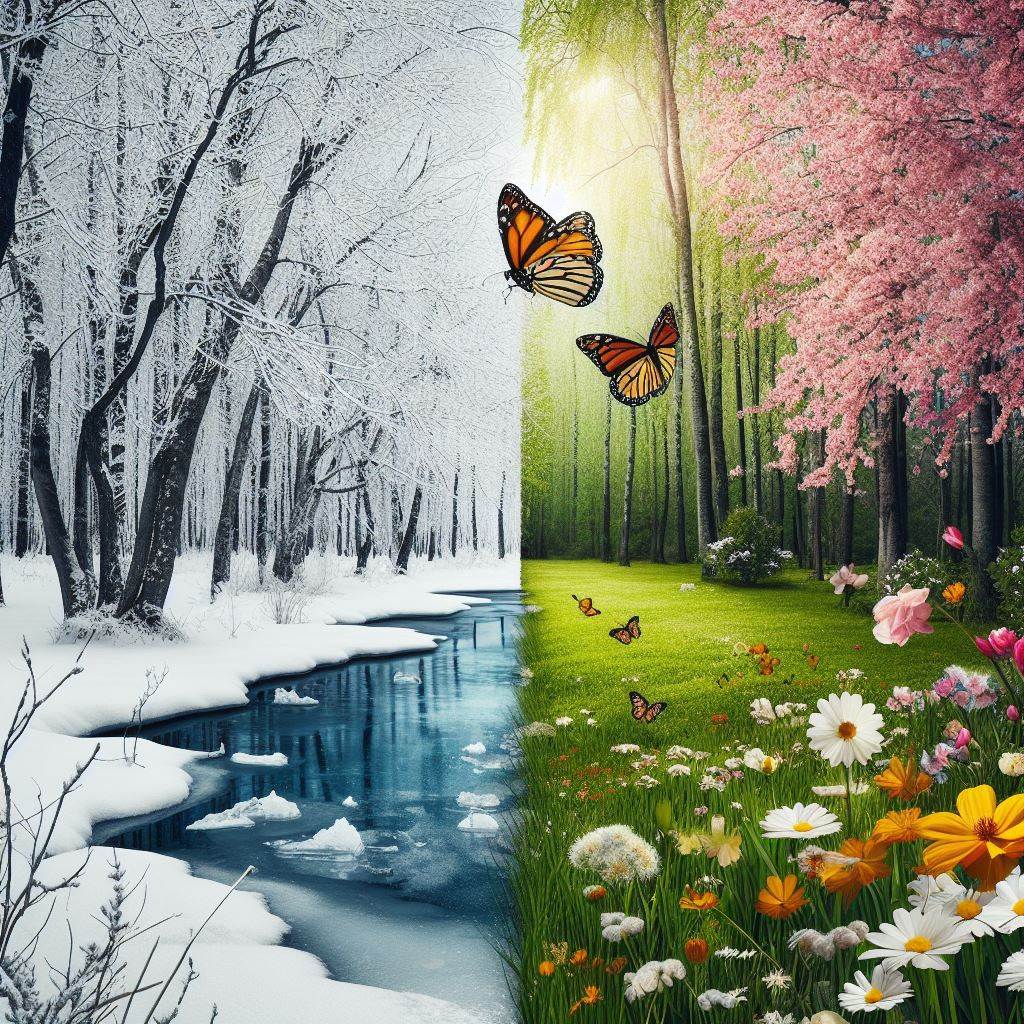 Rövid versek

A 20. század második felében népszerűvé vállnak a rövid versek, több négysoros verset ír például Pilinszky János, Fodor Ákos pedig a haiku (három soros japán vers)  műfajban alkot. Áprily idős kori költészetére jellemző ez a forma.
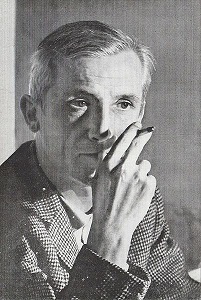 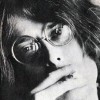 A rövid versek sajátossága, hogy az alkotó csak egy képet, pár gondolatot ír le, az olvasó szerepe ezáltal megnő, neki kell értelmeznie a versek, sokszor több értelmezés is lehetséges.
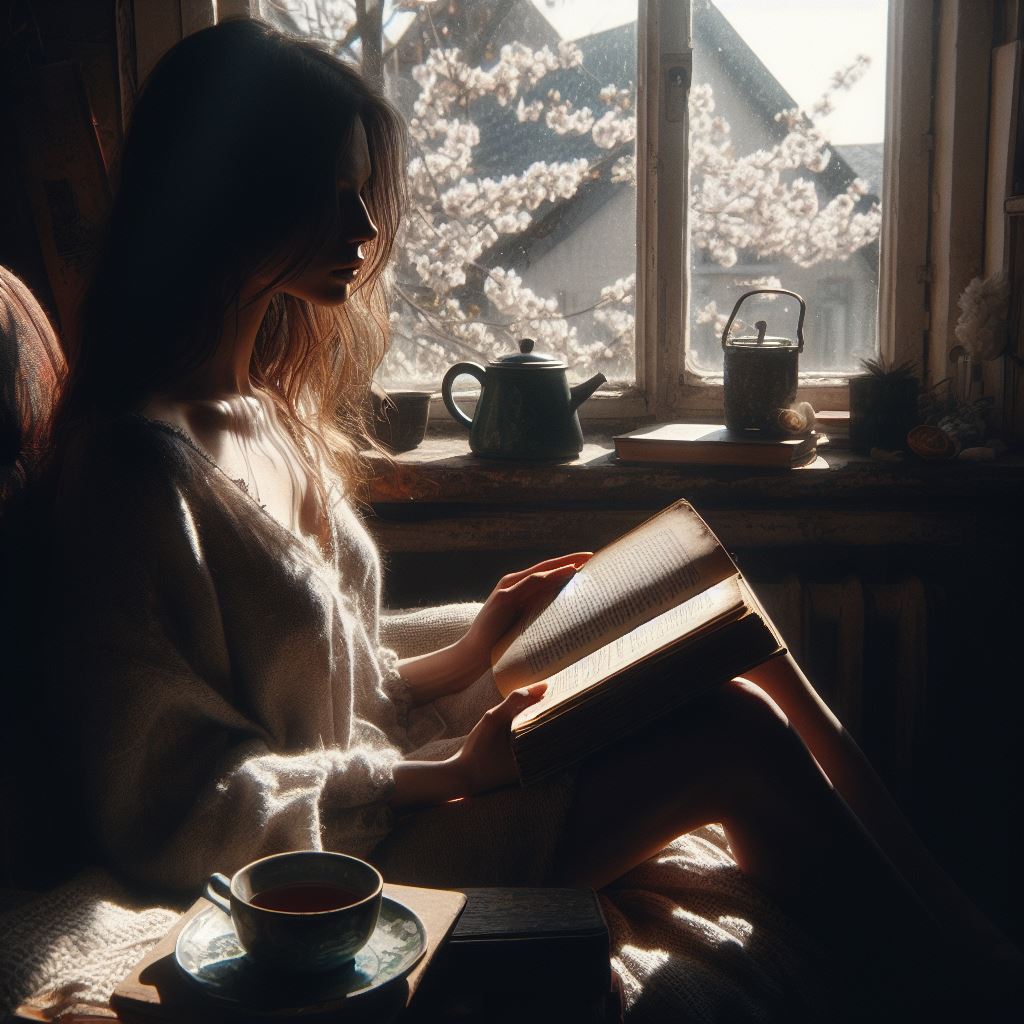 A negyedik emeleten
A mennyezet lábaktól dübörög,
ajtó csapódik, rossz tüdő köhög.
Bosszúságom csak az enyhíti meg,
ha néha fenn egy kisgyerek tipeg.
Mi jellemző a modern, városi életre a vers alapján?
A versben a lírai én szomszédjait csak a hanghatásokon keresztül ismerjük meg. A zajok általában kellemetlenek: a felső lakó dübörög, valaki folyton beteg hangon köhög.
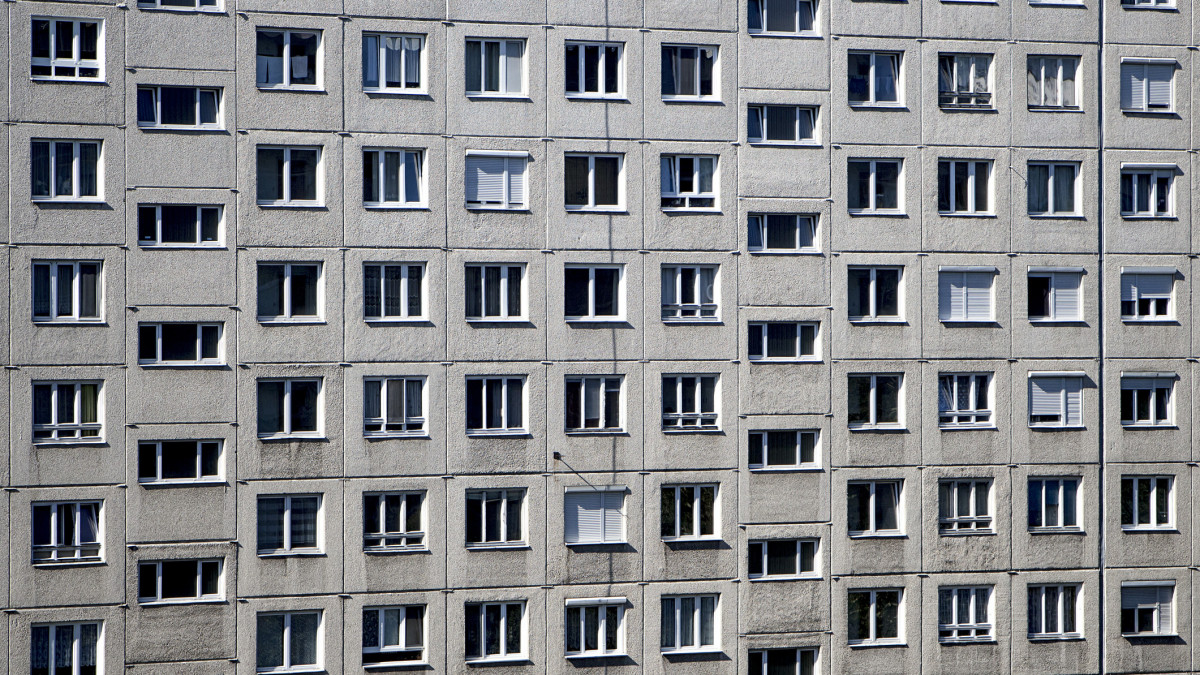 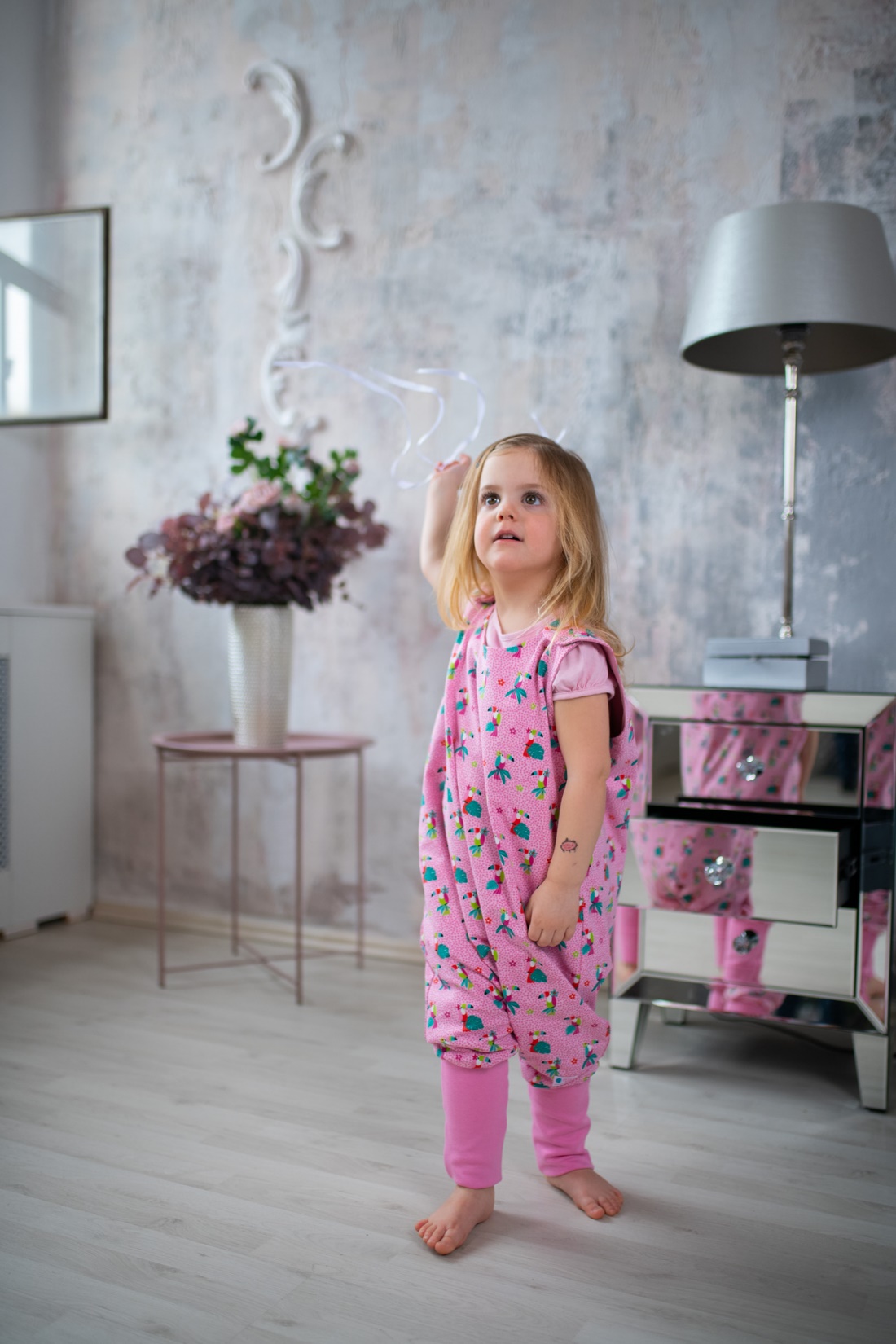 Ezzel ellentétben a gyerek, aki az irodalomban gyakran a jövő és a remény szimbóluma, tipegésével enyhíti fájdalmát.
Vonaton

Telt fülke. Nyolcan ülünk magyarok.
Mindenki hallgat, én is hallgatok.
Figyelgetem: szemükben mi lakik.
De nincs szavunk. Miskolctól Patakig.
Te ismerkedtél meg már emberekkel a vonaton? Volt már, hogy megszólítottak?
A vonaton című versben arról ír a költő, hogy bár nyolcan ültek egy fülkében, nem szóltak egymáshoz. A lírai én a szemükből próbálja kiolvasni, hogy vajon mire gondolhatnak.
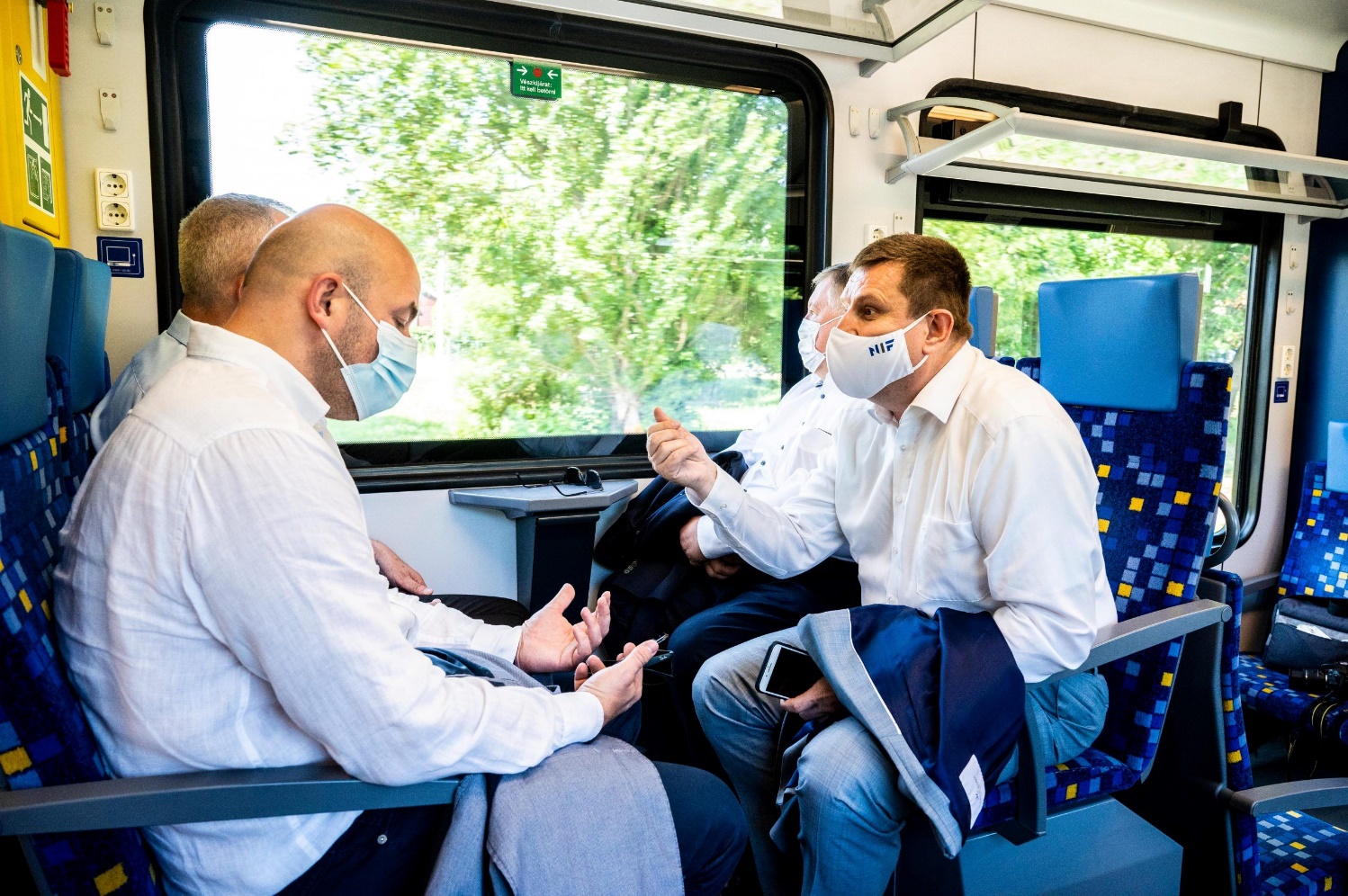 A modern városi élet jellemzője, hogy az emberek nehezebben ismerkednek, elmagányosodnak. A vonat utasai sem kommunikálnak egymással, hiszen lehet, hogy soha többé nem találkoznak.
Ha megkérdeznéd
Ha megkérdeznéd tőlem, jó hivem,
hogy mit adott e vigasságtalan lét,
mindössze ezt felelném röviden:
ismertem Krisztust s ismertem Anankét.
Mit tudsz elmondani a vers címéről, szerkezetéről?
A vers egy kérdést válaszol meg, amit mintegy magának tesz fel a költő. Létösszegző költeménynek is tekinthetjük a verset, bár egy rövid csattanós, meglepő válaszban összegzi tapasztalatait a költő.
Ha megkérdeznéd tőlem, jó hivem,
hogy mit adott e vigasságtalan lét,
mindössze ezt felelném röviden:
ismertem Krisztust s ismertem Anankét.
Ananké a moirák anyja, a megfellebbezhetetlen szükségszerűséget, sorsot, kikerülhetetlen végzetet jelentképezi. Ez alapján milyen ellentét lehet közte és Krisztus között?
Krisztus a kereszténység hitvilágát jeleníti meg, amiben fontos szerepe van az ember szabad akaratának, a kegyelemnek és megbocsátásnak. Ezzel szemben Ananké az előre megírt, könyörtelen és elkerülhetetlen végzetet jeleníti meg.
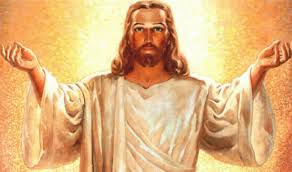 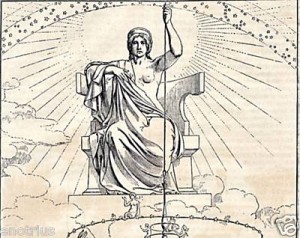